Кафедра анатомии и гистологии человека
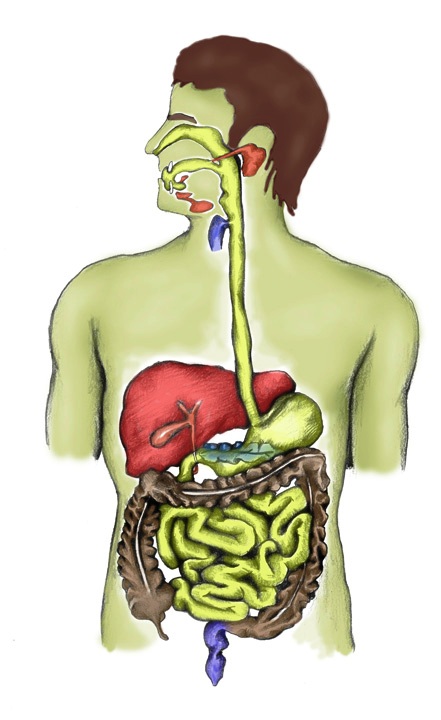 Тема: Функциональная анатомия пищеварительной системы. Развитие и возрастные особенности органов пищеварительной системы в онтогенезе. Характерные особенности строения стенок пищеварительной трубки.
лекция для студентов 1 курсак.м.н., доцент Ефремова В.П.
09.02.2017
План лекции
Актуальность темы.
Функции пищеварительной системы.
Фило- и онтогенез органов пищеварения.
Аномалии развития пищеварительной системы.
Функциональная анатомия органов пищеварительной системы. 
Рентгеноанатомия органов пищеварительной системы.
09.02.2017
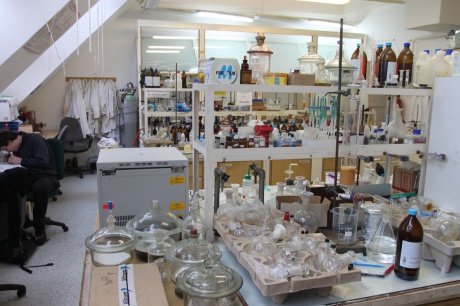 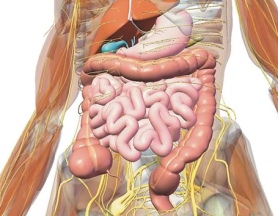 09.02.2017
Функции пищеварительной системы
Секреторная – выработка пищеварительных соков.
Моторная – механическое измельчение пищи, ее перемешивание и продвижение по пищеварительному тракту.
Всасывательная – поступление питательных веществ в кровь и лимфу.
Выделительная – выведение не переваренных и не усвоенных веществ.
Участие в формировании иммунитета.
09.02.2017
Филогенез пищеварительной системы
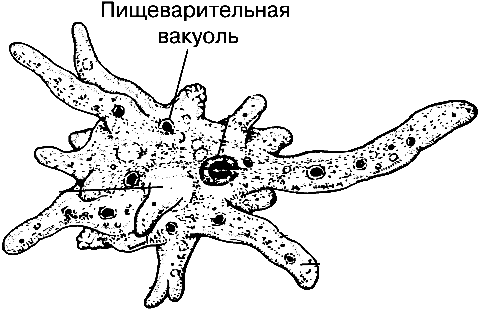 09.02.2017
Филогенез кишечной трубки
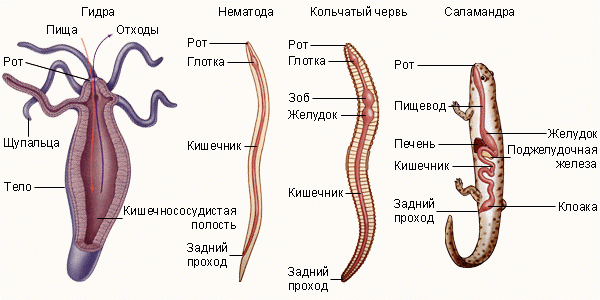 Увеличение общей длины;
Дифференцировка на отделы;
Образование крупных многоклеточных желез
09.02.2017
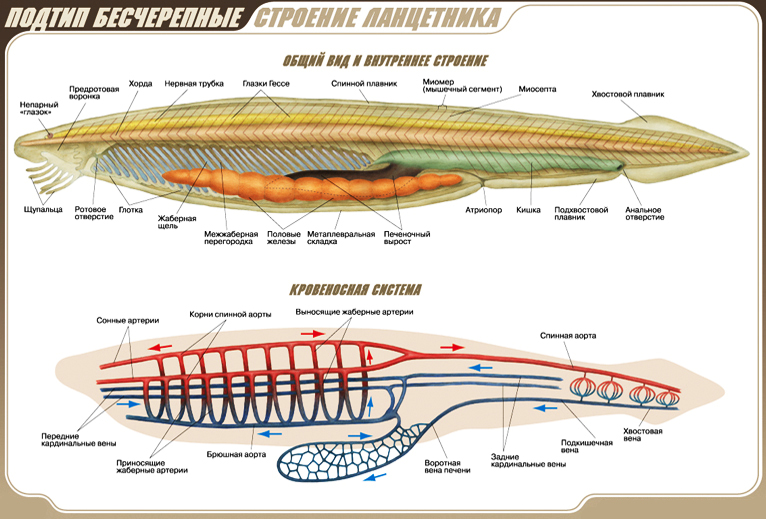 09.02.2017
Филогенез кишечной трубки
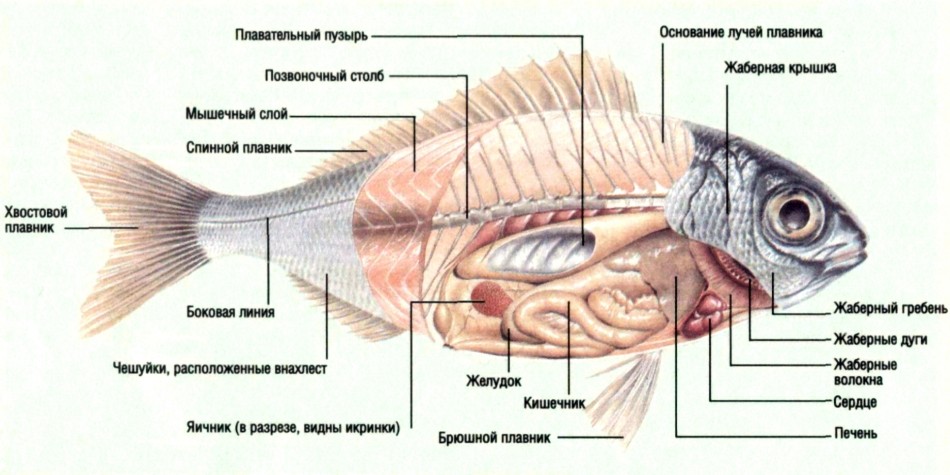 09.02.2017
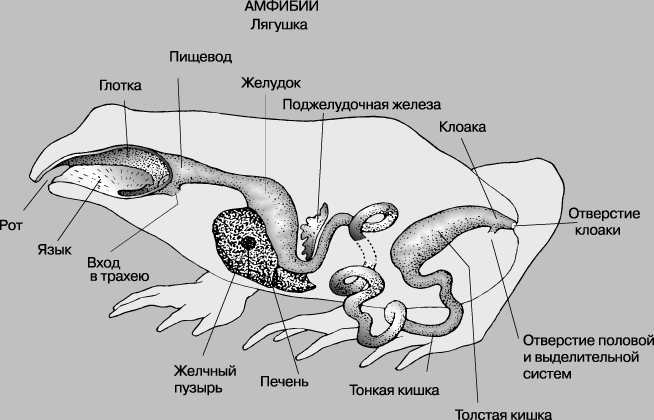 09.02.2017
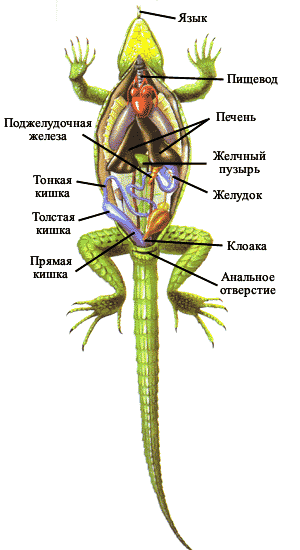 Филогенез кишечной трубки (пресмыкающиеся)
09.02.2017
Филогенез зубов
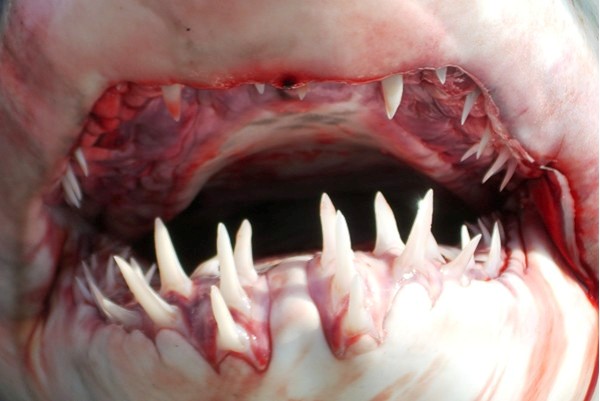 зубы рыб
зубы пресмыкающихся
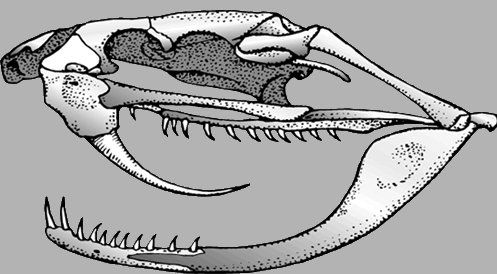 Гомодонтная зубная система (отсутствие дифференцировки)
Полифиодонтизм
09.02.2017
Филогенез зубов
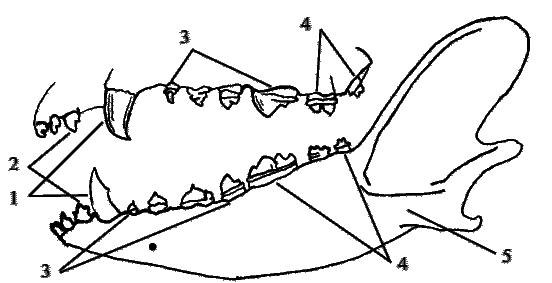 зубы млекопитающих
зубы человека
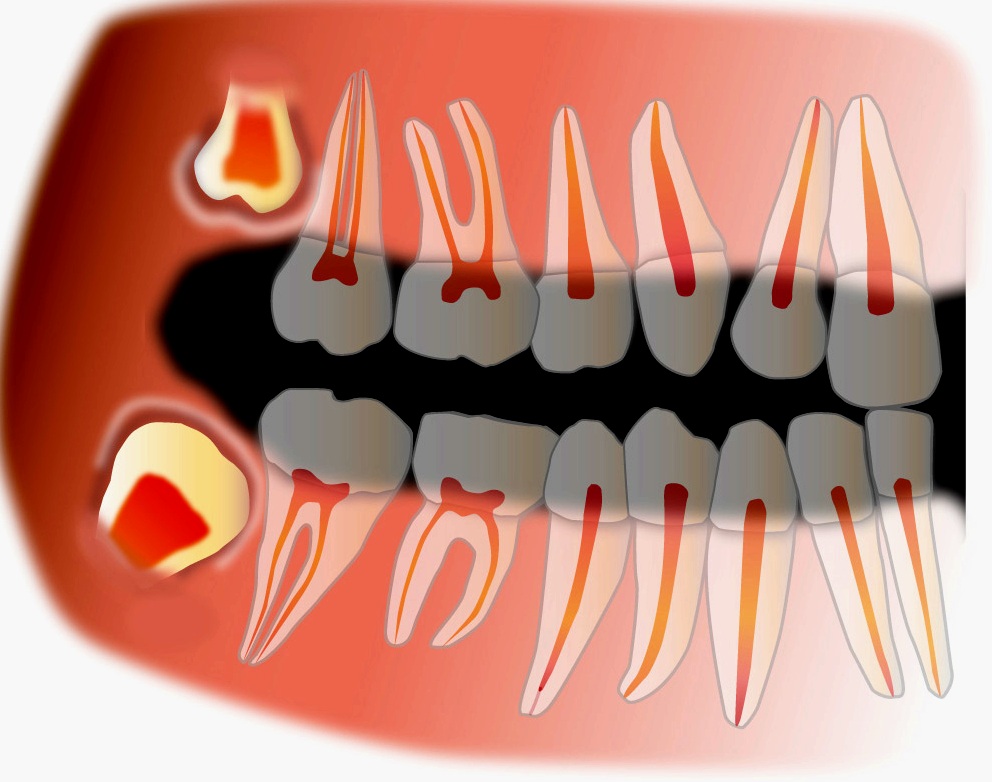 Гетеродонтная зубная система (дифференцировка)
Дифиодонтная система
09.02.2017
Филогенез языка
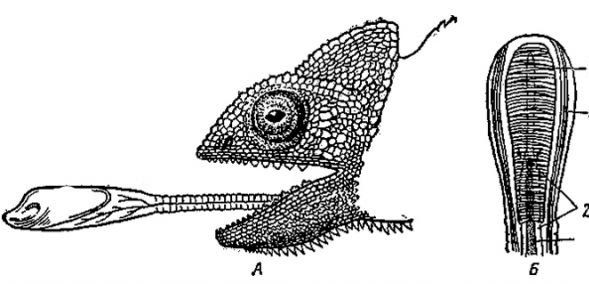 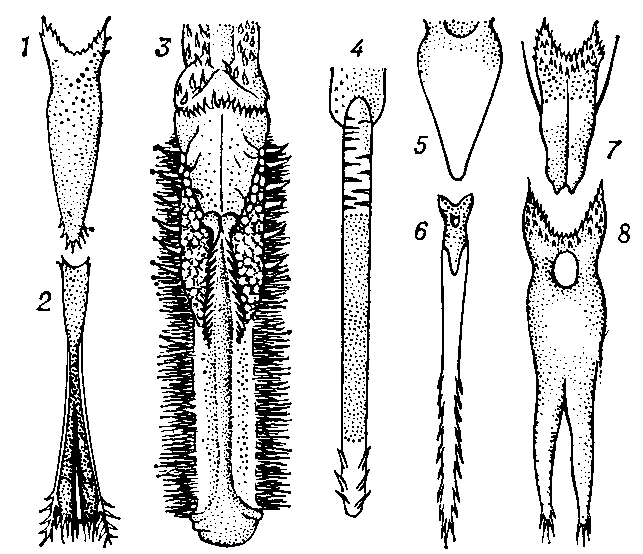 Формы языка
рептилий
 птиц
09.02.2017
Филогенез языка
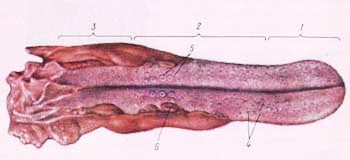 язык млекопитающих
09.02.2017
Начальный этап развития лица; эмбрион 5-6 нед
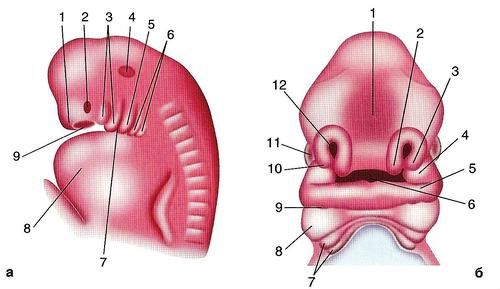 а — вид сбоку: 1 — лобный бугор; 2 — зачаток глаза; 3 — нижнечелюстная (1-я) жаберная дуга; 4 — слуховой пузырек; 5 — 2-я (подъязычная) жаберная дуга; 6 — 3-я и 4-я жаберные дуги; 7 — первый жаберный карман; 8 — сердечный выступ; 9 — ротовая бухта
б — вид спереди: 1 — лобный бугор; 2 — медиальный носовой отросток; 3 — латеральный носовой отросток; 4 — верхнечелюстной отросток 1-й жаберной дуги; 5 — нижнечелюстной отросток 1-й жаберной дуги; 6 — ротовая бухта; 7 — 3-я и 4-я жаберные дуги; 8 — 2-я жаберная дуга; 9 — 1-й жаберный карман; 10 — носослезная борозда; 11 — зачаток глаза; 12 — обонятельная ямка
09.02.2017
Онтогенез пищеварительной системы. Первичная кишка
Глоточная часть – глубокие отделы полости рта, глотка, дыхательная система
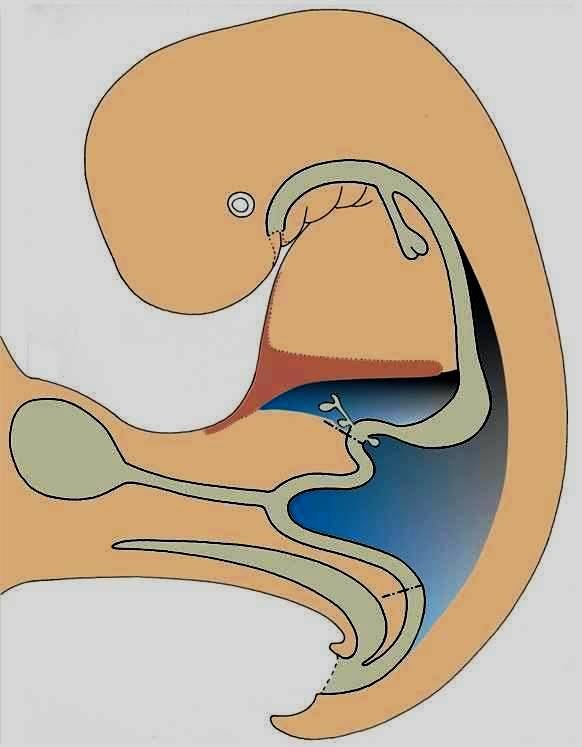 Передняя кишка – пищевод, желудок, начальные отделы двенадцатиперстной кишки
Средняя кишка – ДПК (два выпячивания – печень с желчным пузырем и поджелудочная железа) тонкая, слепая, восходящая и поперечная ободочные
Задняя кишка – нисходящий и сигмовидный отделы ободочной кишки, прямая кишка
09.02.2017
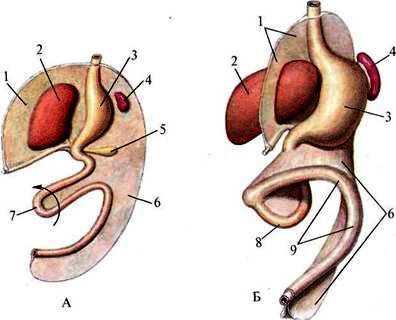 12 недель
4-5 неделя внутриутробного развития
09.02.2017
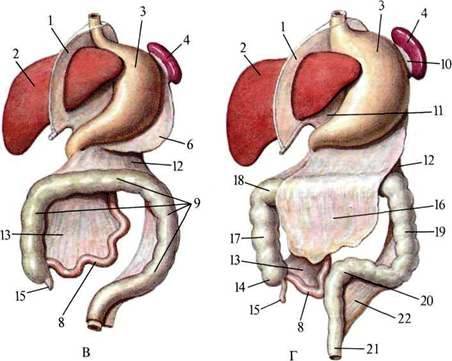 09.02.2017
Аномалии развития пищеварительной системы
макростома
«заячья губа»
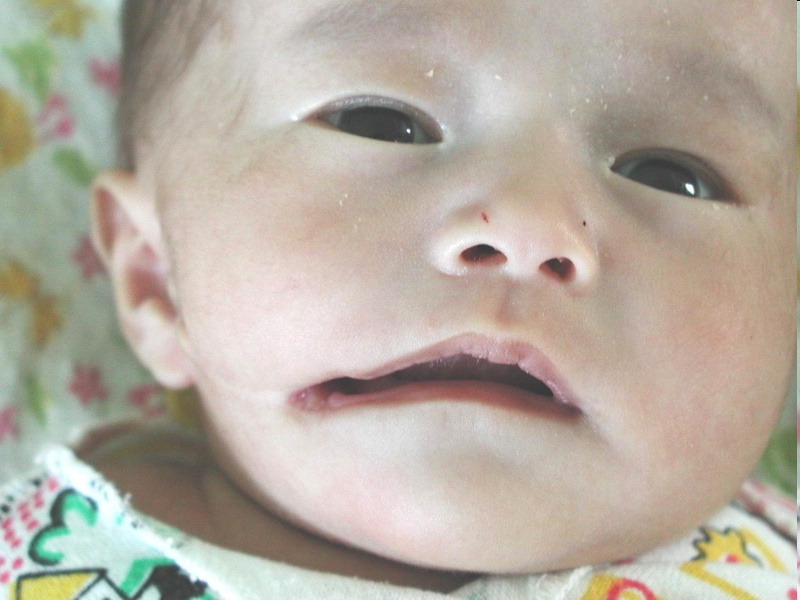 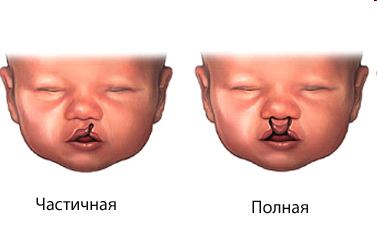 «волчья пасть»
сверхкомплектные зубы
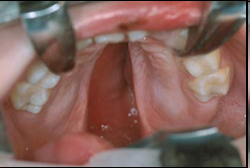 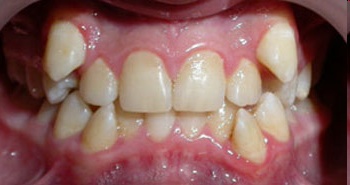 09.02.2017
Пороки развития пищевода
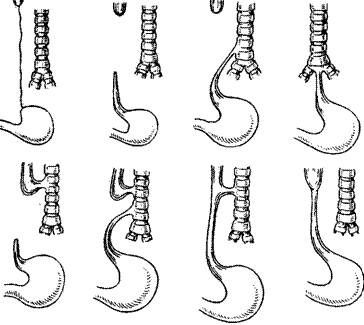 09.02.2017
Пороки развития кишечника
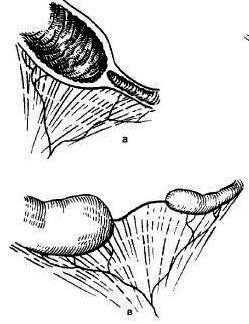 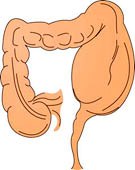 атрезия кишечника
мегаколон
09.02.2017
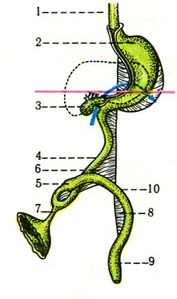 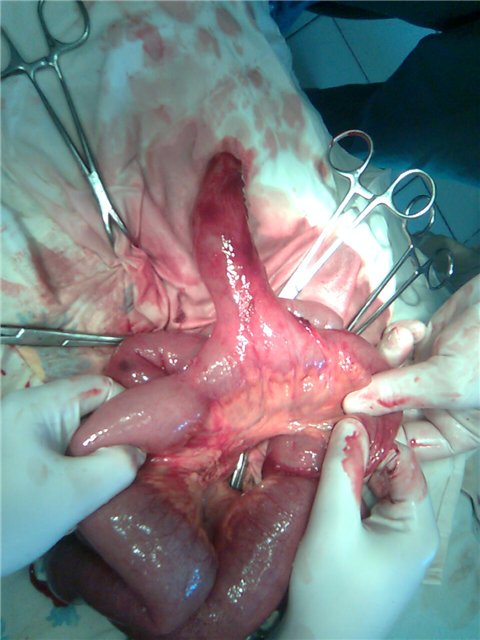 Меккелев дивертикул
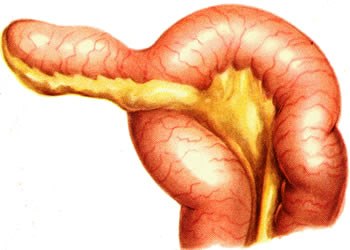 09.02.2017
Нарушения поворота кишечника
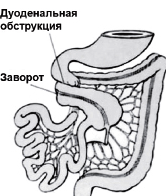 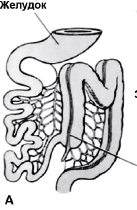 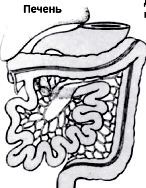 09.02.2017
Полость рта
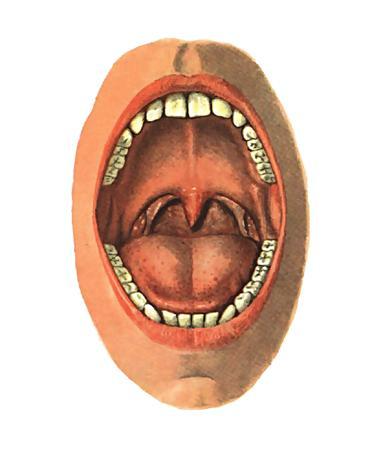 Сенсорная – термо-, болевые и тактильные рецепторы;
Секреторная – выделяет слизь и слюну;
Иммунная – местный иммунитет (макрофаги, лимфоциты, плазматические клетки) и язычная миндалина;
Всасывательная – обладает высокой проницаемостью, особенно под языком быстро всасываются йод, ионы калия, натрия, аминокислоты, нитроглицерин, валидол, т.д.
09.02.2017
Слизистая:
 защитная функция – механический барьер и химическая защита
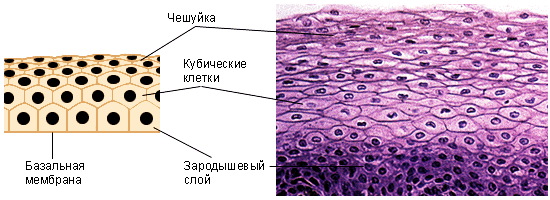 Эпителий 
Толщина – 200 – 600 мкм
Высокая скорость регенерации (в области десны составляет 40-57 суток; на твёрдом нёбе – 10-12 суток; на щеке – 25 суток; в области зубо-десневого прикрепления - от 4-х до 10 суток.)
09.02.2017
Язык
- чувствительная функция
- двигательная
функция
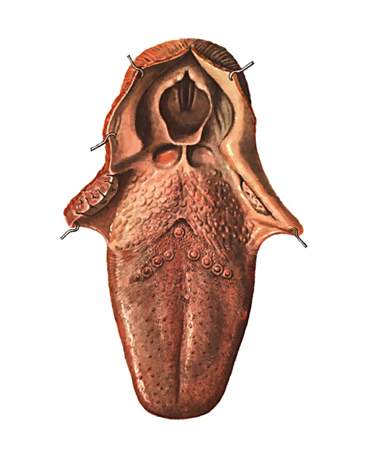 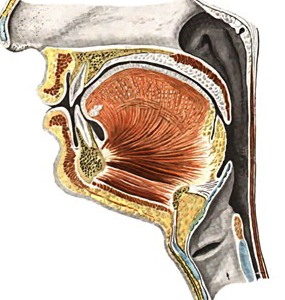 09.02.2017
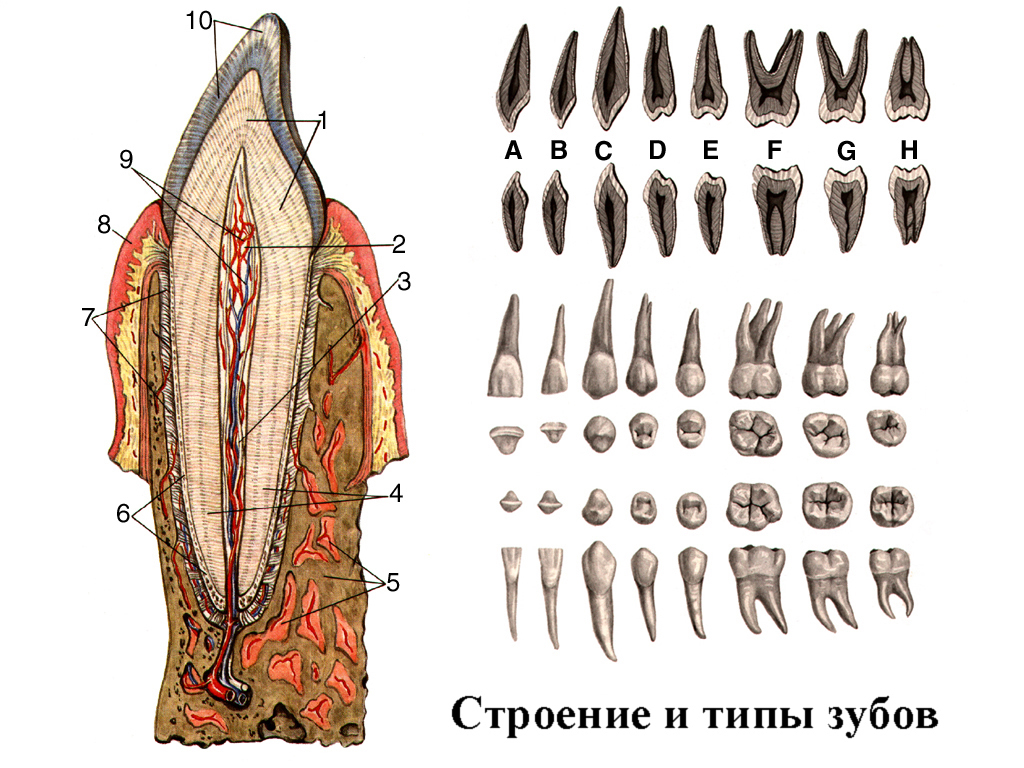 09.02.2017
Периодонт
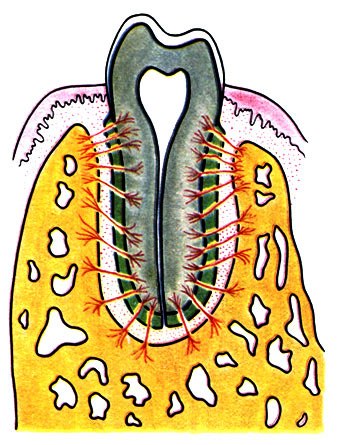 Опорная функция (удерживает зуб в альвеоле)
Амортизация (распределение жевательного давления)
Трофическая (питание цемента)
Репаративная  (восстановительные процессы)
Защитная (макрофаги, лейкоциты)
09.02.2017
Слюнные железы
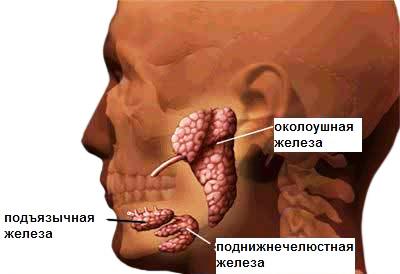 09.02.2017
Функции слюны
Защитная - смягчает пищу, образует пленку на слизистой, облегчает глотание;
Бактерицидная – лизоцим, пероксидаза, лактоферрин, иммуноглобулины;
Ток слюны обеспечивает очищение стенок, препятствует прикреплению микробов и антигенов;
Буферные свойства – нейтрализация кислот, щелочей;
Минерализация эмали благодаря содержанию ионов Са**,Мg**, фосфата и хлора, которые перемещаются в эмаль зубов;
Охлаждает горячую пищу и согревает холодную (терморегуляция);
Пищеварительная – содержит ферменты амилазу и липазу;
Выделительная – продукты обмена веществ, лекарства, тяжелые металлы;
Содержит эпидермальный фактор роста, который стимулирует регенерацию слизистой и заживляет раны.
09.02.2017
Лимфоэпителиальное глоточное кольцо (Пирогова)
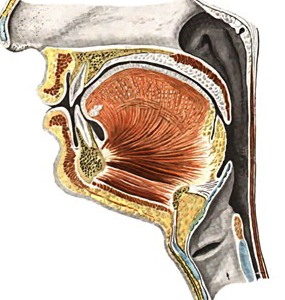 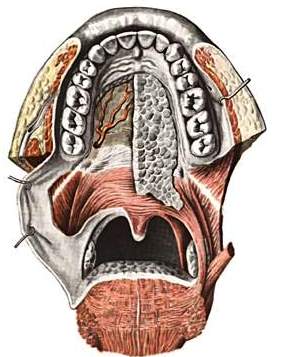 09.02.2017
Глоточная (аденоидная) миндалина
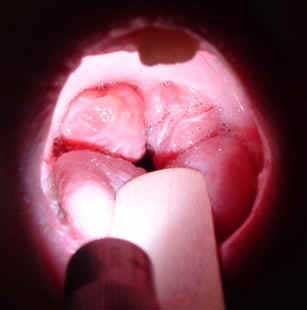 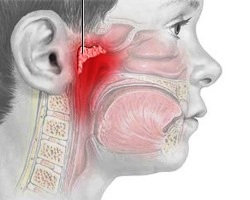 09.02.2017
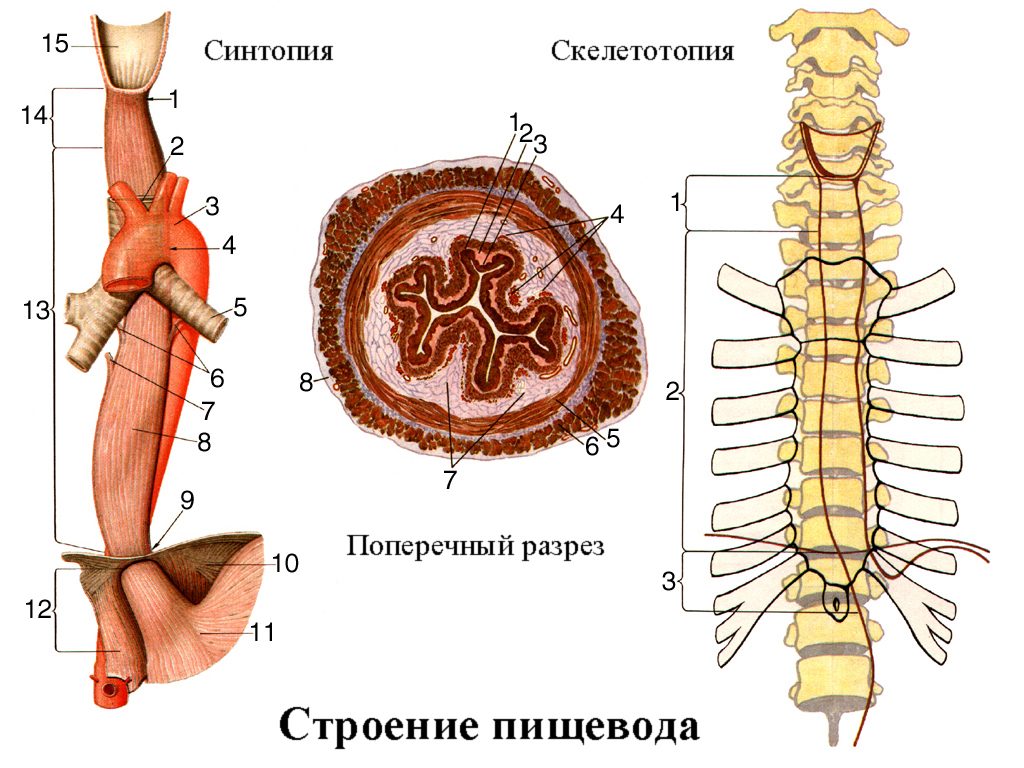 09.02.2017
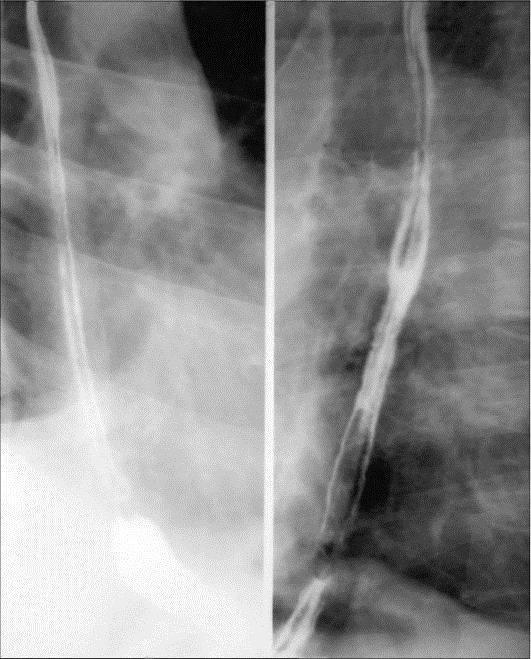 Рентгенограмма пищевода в двух проекциях при приеме бариевой взвеси. Норма. Виден рисунок складок пищевода
09.02.2017
Функции желудка
Резервуар пищи (до 4-6 часов).
Секреторная (желудочный сок содержит ферменты – пепсин, химозин и соляную кислоту).
Экскреторная  – выведение из организма продуктов метаболизма.
Эндокринная – выработка антианемического фактора Кастля.
Моторная функция.
Барьерная функция – лимфоидные фолликулы слизистой и соляная кислота.
Всасывание воды и продуктов распада алкоголя
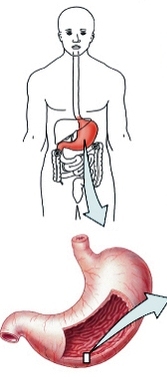 09.02.2017
Топография желудка;
- скелетотопия
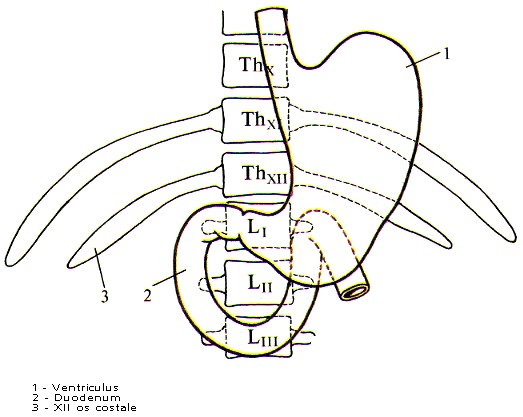 09.02.2017
Топография органа;
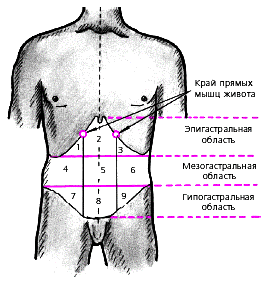 - голотопия
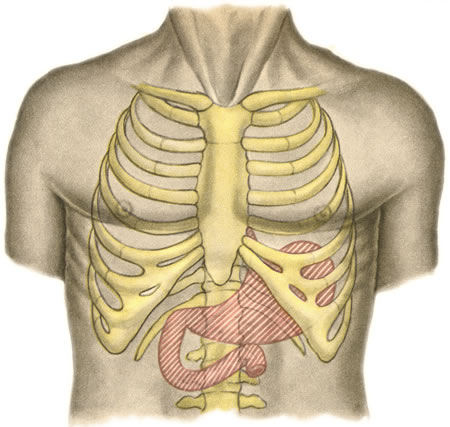 - голотопия
- синтопия
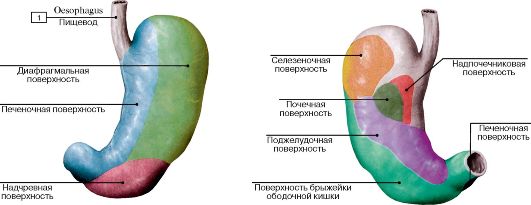 09.02.2017
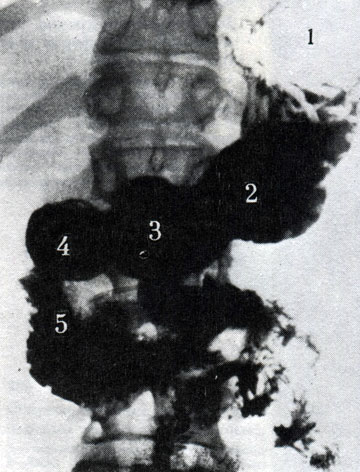 Желудок формы рога. Чаще бывает у людей брахиморфного сложения.
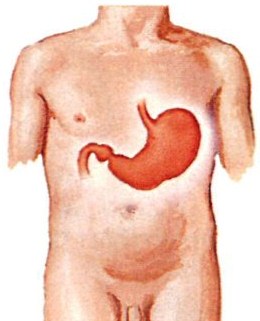 Рентгенограмма желудка, имеющего форму рога. 1 - свод желудка с газовым пузырем; 2 - тело; 3 - пилорическая часть; 4 - верхняя горизонтальная часть двенадцатиперстной кишки; 5 - нисходящая часть
09.02.2017
Желудок формы рыболовного крючка. Встречается у нормостеников - людей среднего роста и телосложения.
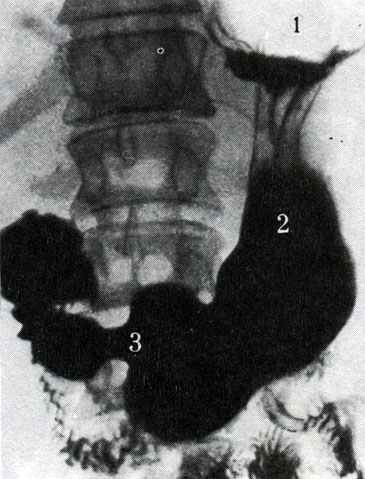 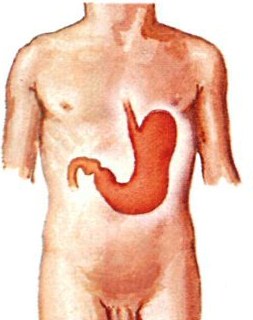 Желудок в форме крючка. 1 - свод желудка; 2 - тело; 3 - пилорическая часть
09.02.2017
Желудок формы чулка. Подобная форма чаще встречается у лиц долихоморфного сложения.
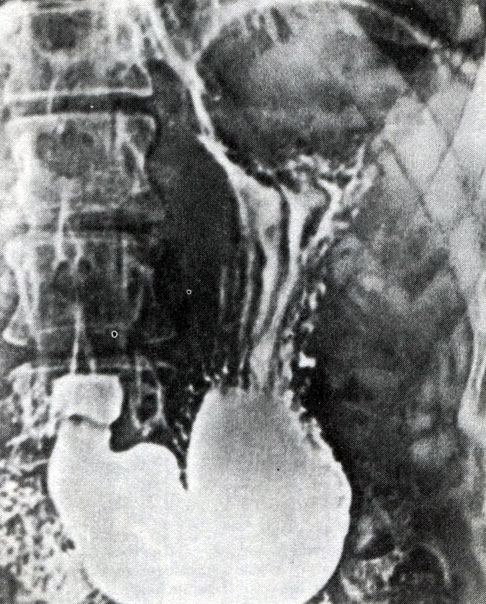 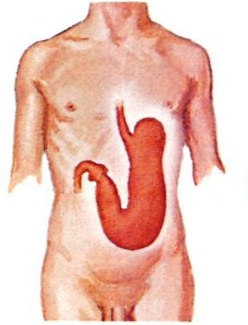 Электрорентгенограмма желудка, имеющего форму чулка (по Н. Р. Палееву).
09.02.2017
Желудок
слизистая оболочка
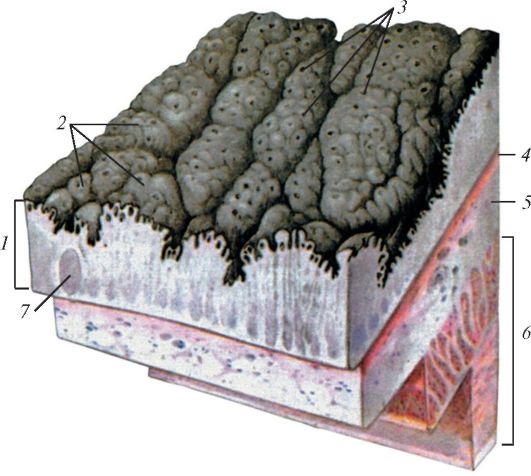 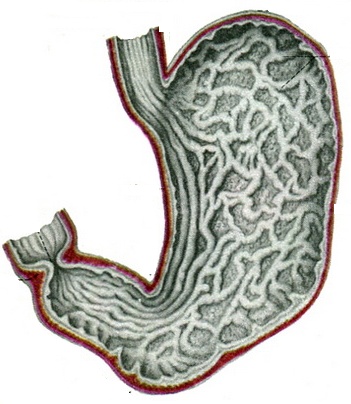 Строение стенки желудка: 1 - слизистая оболочка; 2 - желудочные поля; 3 - желудочные ямочки; 4 - мышечная пластинка слизистой оболочки; 5 - подслизистая основа; 6 - мышечная оболочка; 7 - одиночный лимфоидный узелок (по В. Баргману)
09.02.2017
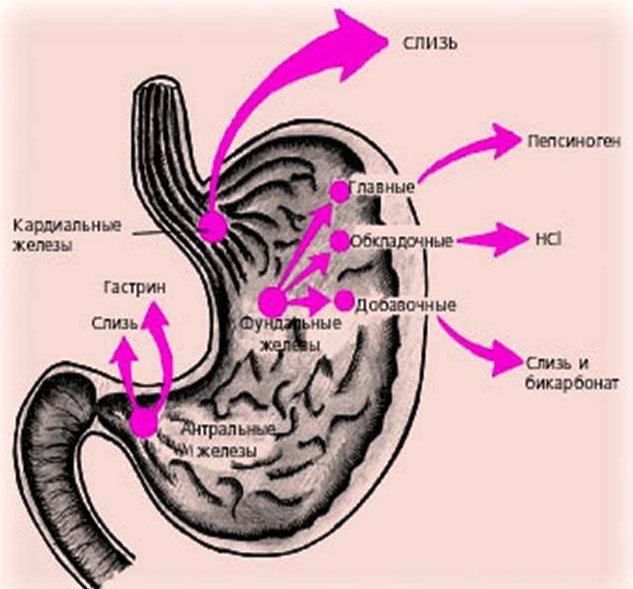 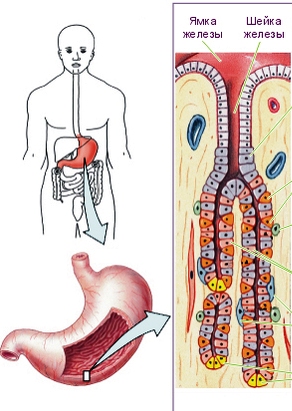 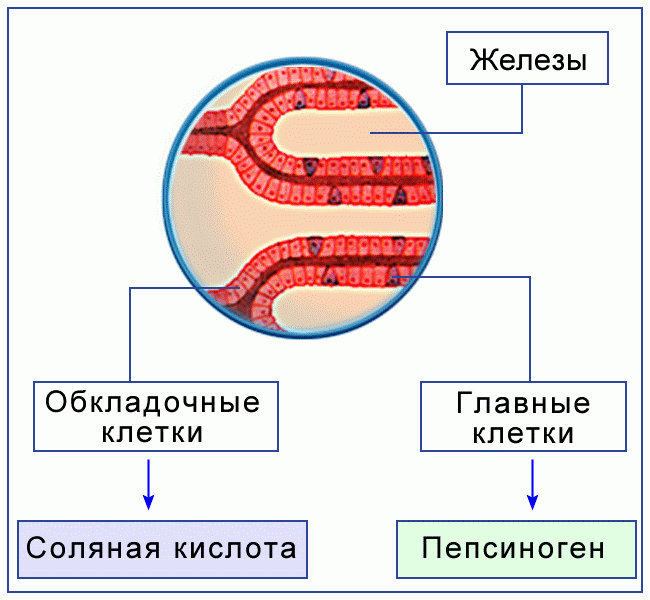 трубчатые желудочные железы:
35 млн (100 желез на 1 мм2)
09.02.2017
Желудок
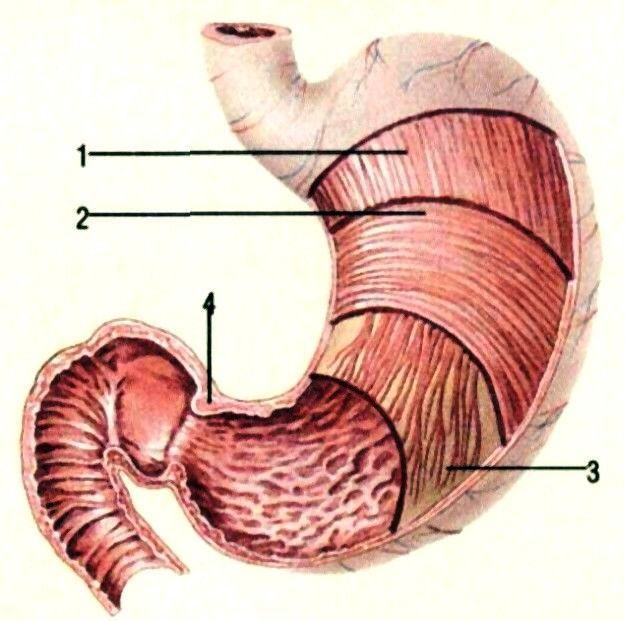 мышечная оболочка
09.02.2017
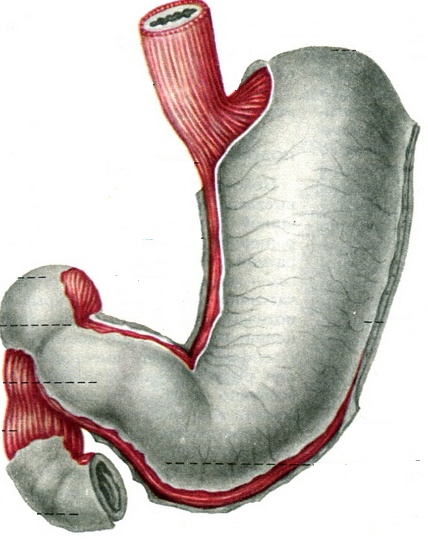 серозная 
оболочка
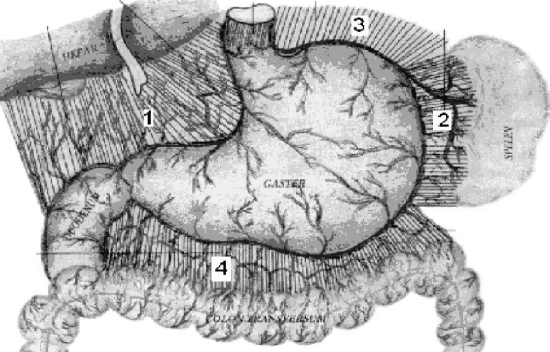 09.02.2017
09.02.2017
Тонкая кишка
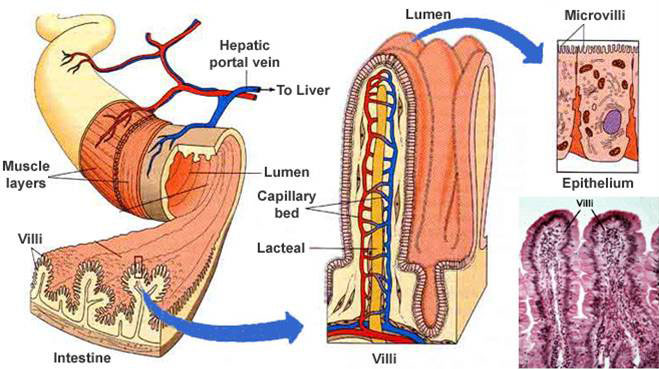 09.02.2017
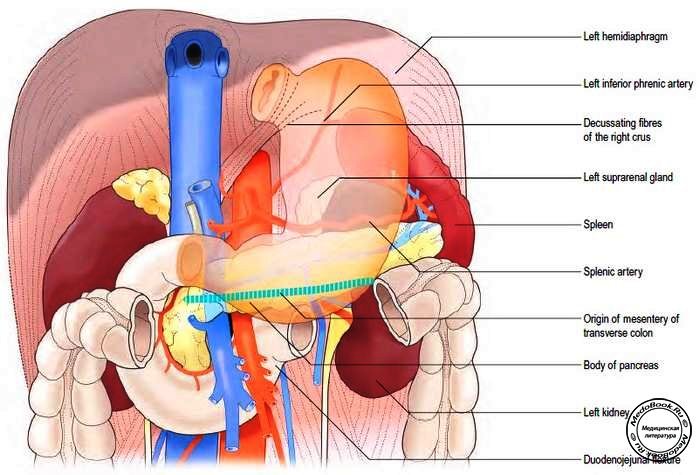 Двенадцатиперстная кишка
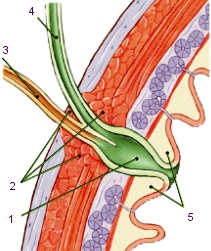 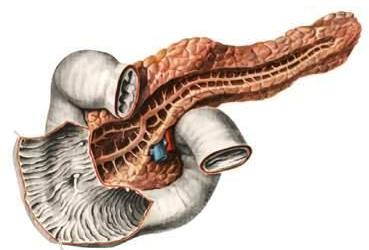 09.02.2017
Двенадцатиперстная кишка (дуоденоскопия) (А - луковица двенадцатиперстной кишки, Б - постлуковичный отдел, В - большой сосочек двенадцатиперстной кишки)
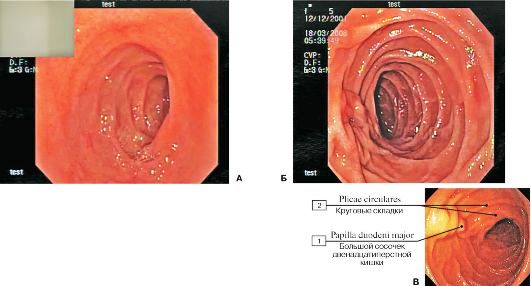 09.02.2017
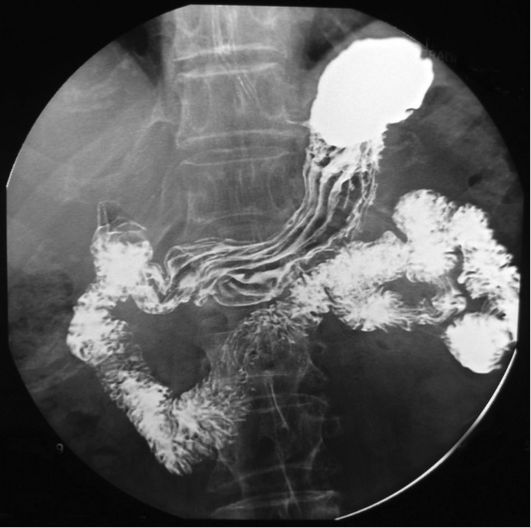 Рентгенограмма желудка и двенадцатиперстной кишки при приеме бариевой взвеси.
09.02.2017
Тонкая кишка
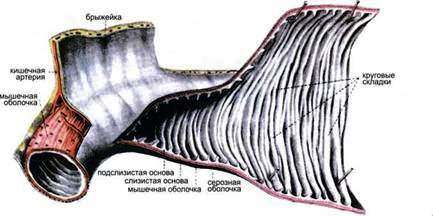 Одиночные лимфоидные узелки (1) и лимфоидная бляшка (2) в стенке тонкой кишки
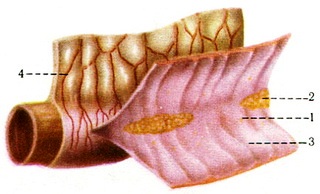 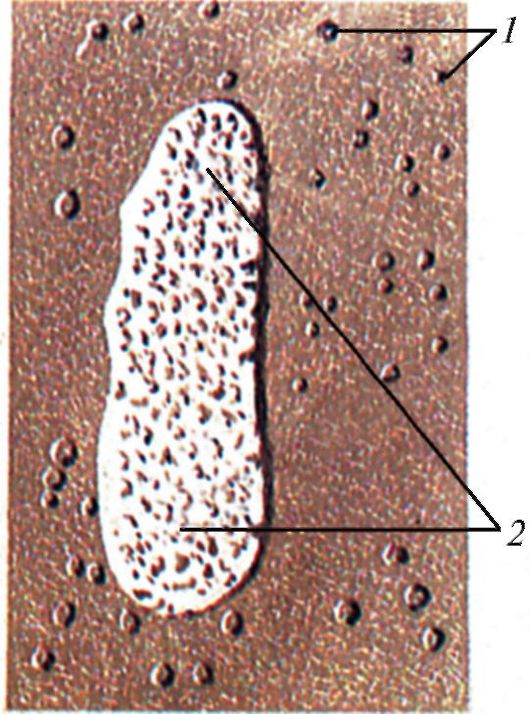 09.02.2017
Тонкая    кишка
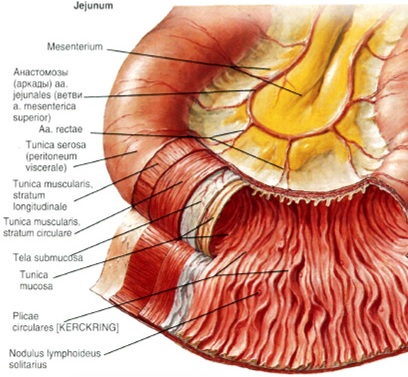 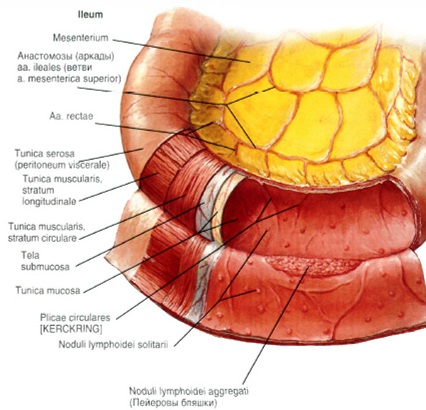 09.02.2017
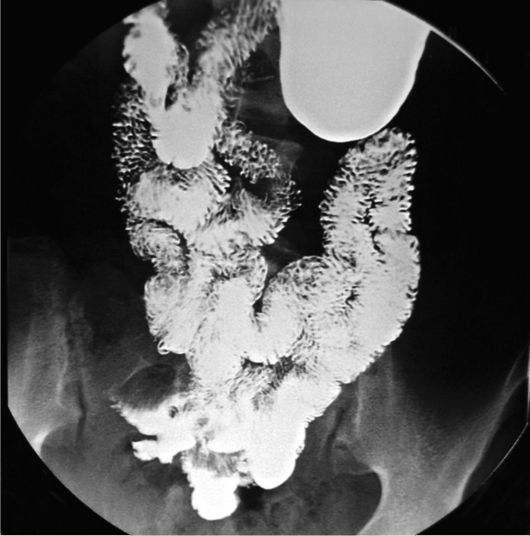 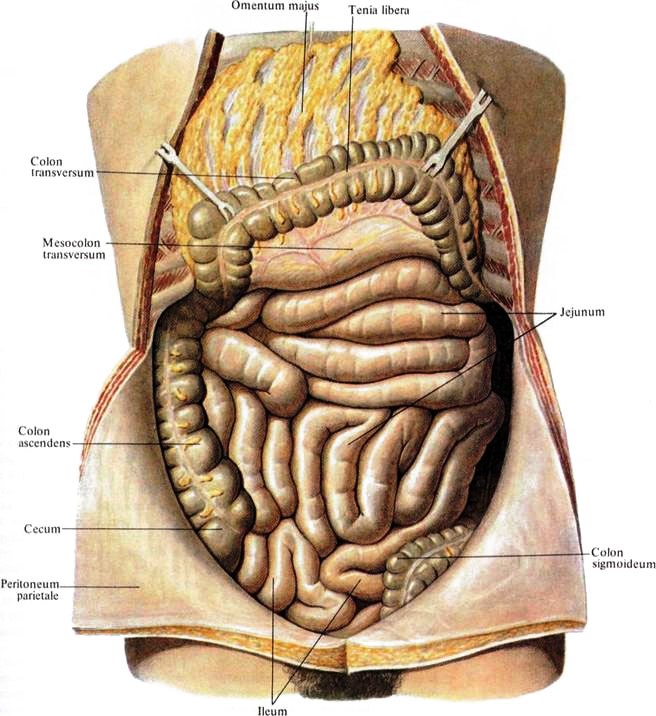 Исследование тонкой кишки с помощью бариевого «завтрака».
09.02.2017
Толстая кишка
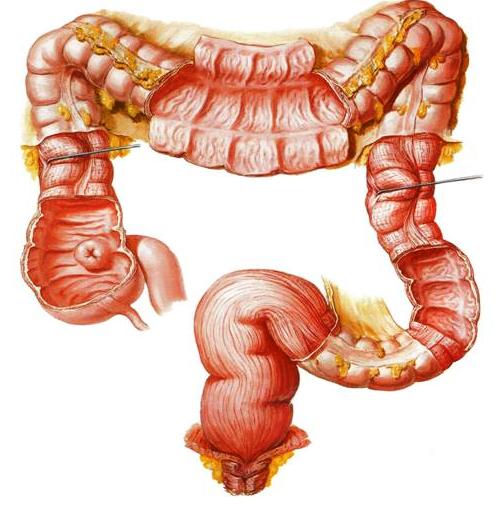 09.02.2017
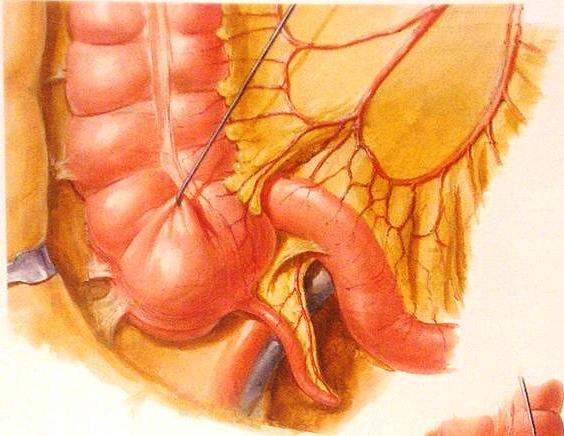 Слепая кишка
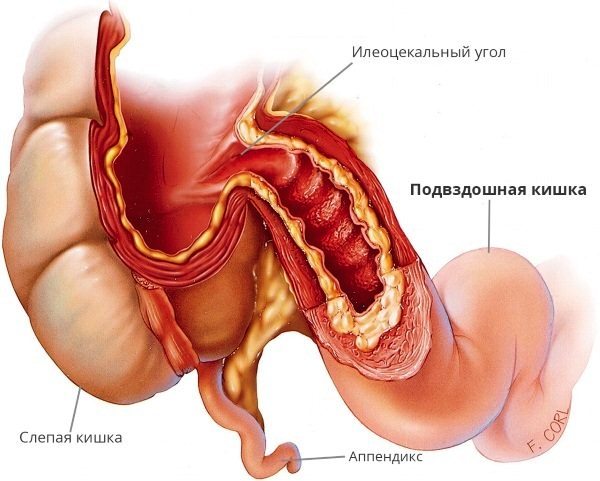 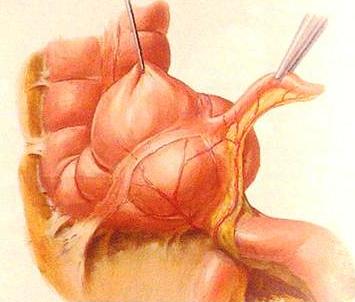 09.02.2017
Варианты расположения червеобразного отростка
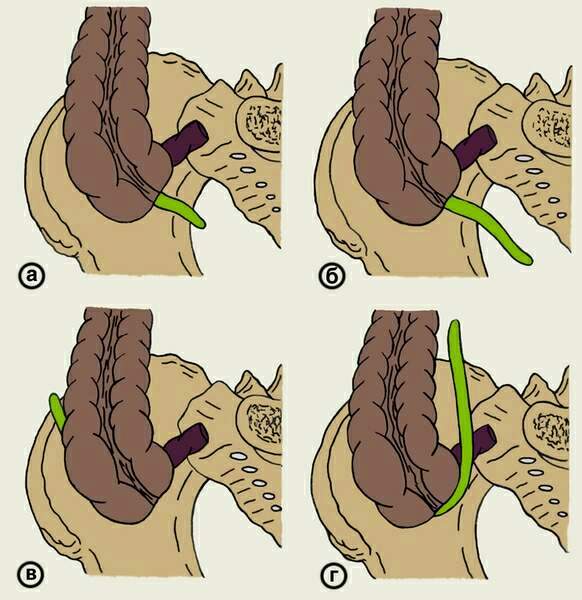 09.02.2017
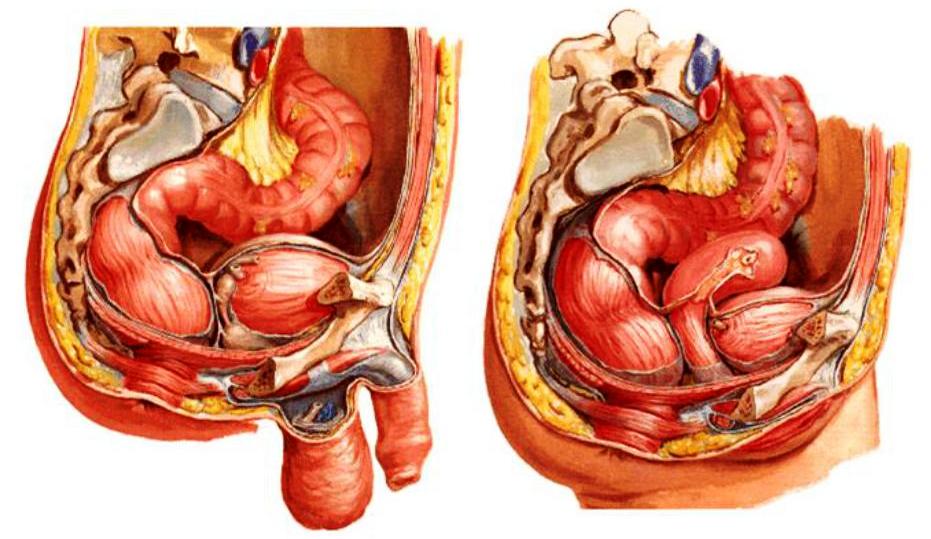 09.02.2017
Прямая кишка
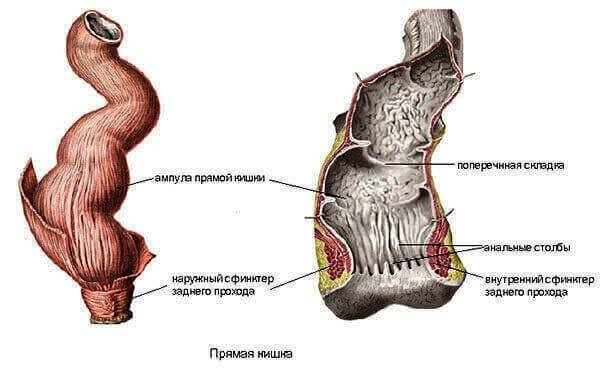 09.02.2017
Прямая кишка
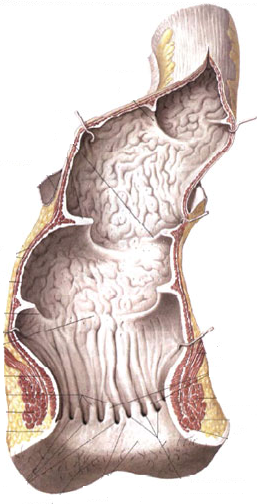 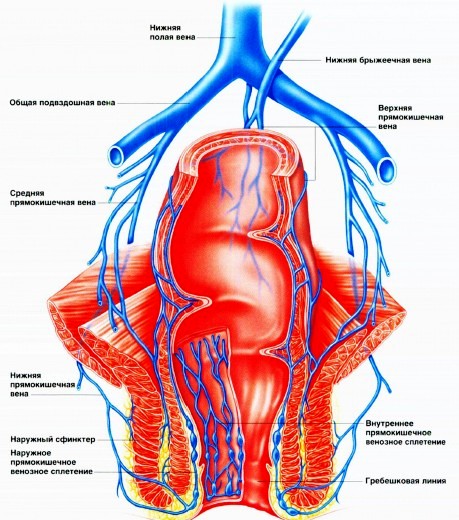 09.02.2017
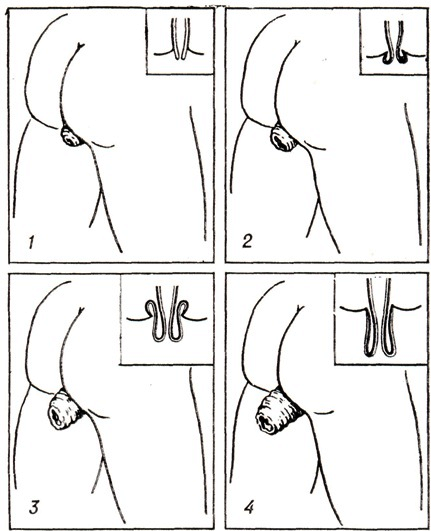 Возрастные особенности толстой кишки
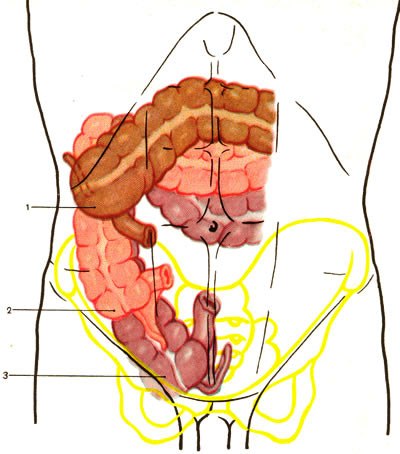 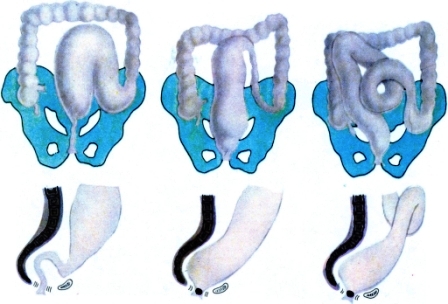 09.02.2017
Ирригография:
а - обычное исследование; б - исследование с двойным контрастированием
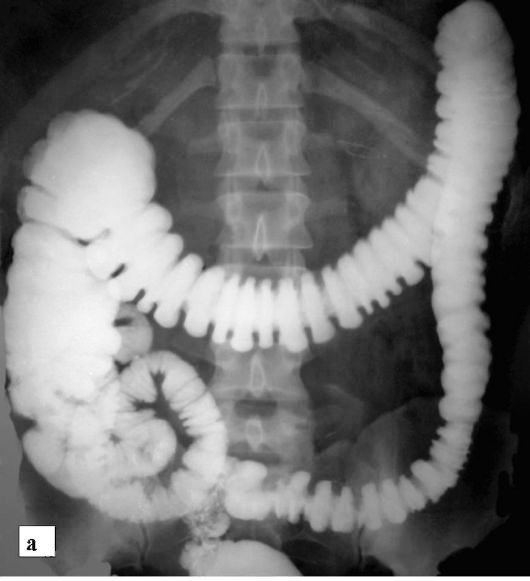 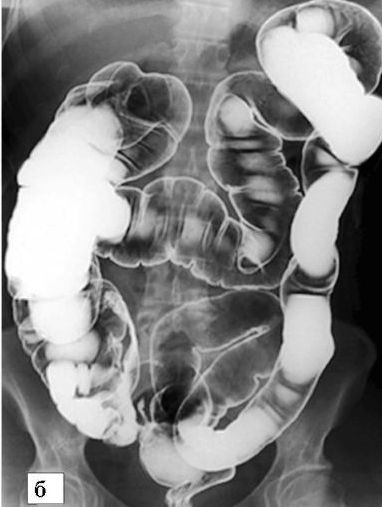 09.02.2017
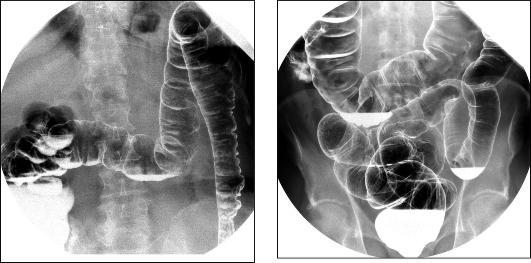 Ирригограммы. Норма
09.02.2017
Основная литература
Дополнительная литература
09.02.2017
Благодарю за внимание!
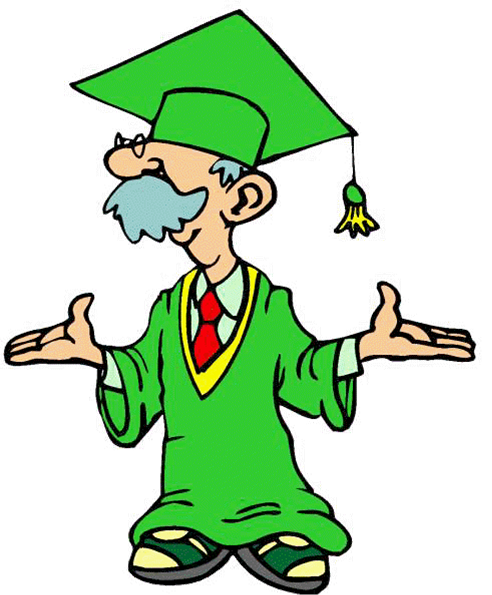 09.02.2017